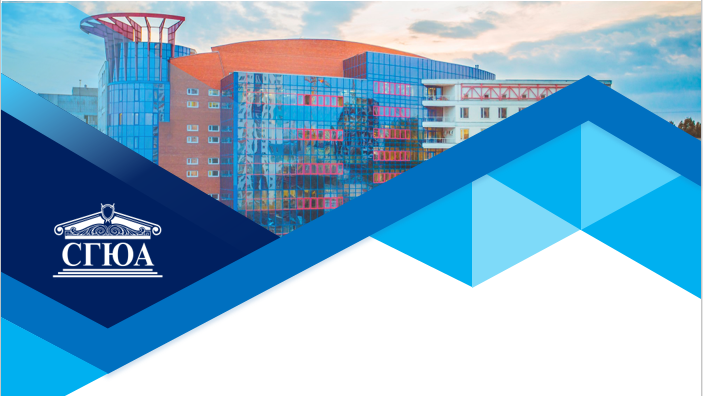 ПРЕЗЕНТАЦИЯ 
ЭЛЕКТИВНОЙ ДИСЦИПЛИНЫ

«ИНОСТРАННЫЙ ЯЗЫК (НЕМЕЦКИЙ) (УРОВЕНЬ В1 - БАЗОВЫЙ)»
Кафедра иностранных языков
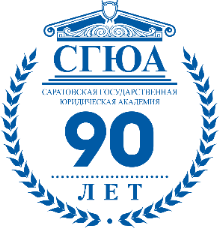 Цель освоения дисциплины
Целью изучения дисциплины «Иностранный язык (немецкий) (уровень В1 для начинающих)» является формирование коммуникативных умений в четырех видах речевой деятельности: 
- аудирование 
- чтение
 - письмо  
 - говорение
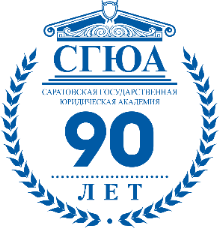 Задачи дисциплины
владеть базовыми навыками общения на иностранном языке;
понимать диалогическую и монологическую речь в сфере повседневной коммуникации; 
формулировать связный устный и письменный текст; 
использовать лексические, морфологические средства изучаемого языка, уместные для определенного регистра общения; 
анализировать специфику межкультурного общения;
правильно интонировать текст; 
 при освоении дисциплины ставятся воспитательные задачи в рамках гражданского, патриотического, духовно-нравственного и профессионально-трудового направлений.
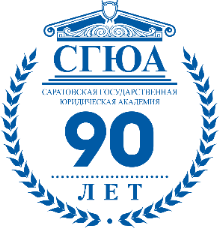 Для кого предназначена дисциплина?
обучающиеся направления подготовки 40.03.01 Юриспруденция
обучающиеся специальности 40.05.01 Правовое обеспечение национальной безопасности
обучающиеся специальности 40.05.02 Правоохранительная деятельность
обучающиеся специальности 40.05.03 Судебная экспертиза
обучающиеся специальности 40.05.04 Судебная и прокурорская деятельность
обучающиеся специальности 38.05.01 Экономическая безопасность
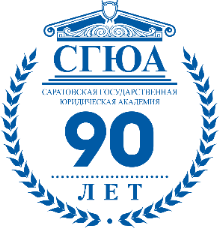 Что изучается в ходе освоения дисциплины?
Нормы общеупотребительной лексики, способы словопроизводства, правила морфологического членения слов, правила образования грамматических форм, правила построения синтаксических конструкций.
Перцептивная и репродуктивная речевая деятельность в условиях межкультурной коммуникации.
Аудирование, чтение, устная и письменная речь на базовом уровне на русском и иностранном языках для решения задач межличностного и межкультурного взаимодействия.
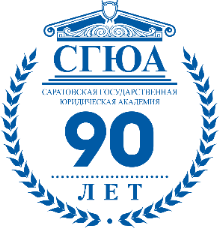 Тематический план дисциплины
Тема 1. Учеба, образование, поиск работы. 
Тема 2. Современное немецкое общество.
Тема 3. Интернет в современном мире.
Тема 4. Деловое общение и переписка. 
Тема 5. Культурные ценности.
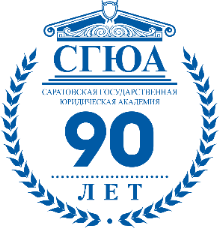 Как будут проходить занятия?
Обзорные лекции 
Теоретические опросы
Ролевые игры
Круглые столы
Тестирование 
Интерактивные задания
Просмотр учебных 
   фильмов, аудирование
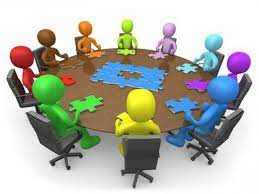 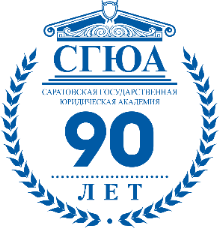 Значение дисциплины для дальнейшего обучения
Основные положения дисциплины могут быть использованы в дальнейшем при изучении следующих дисциплин:
Международное право
Международное частное 
   право

а также для стажировок в зарубежных вузах, работы с иноязычной научной литературой и т.д.
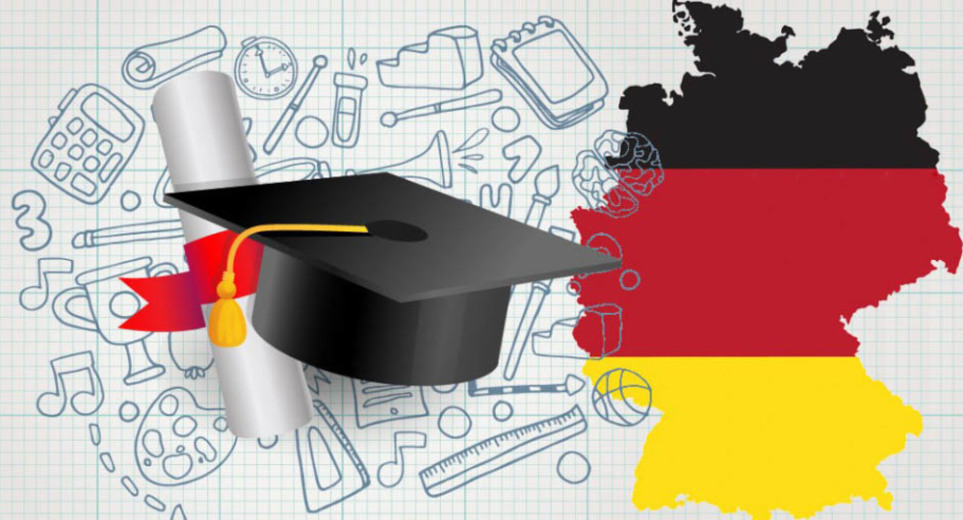 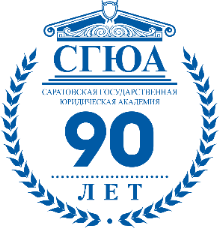 Значение дисциплины для практической работы юриста
Возможность применять знание иностранного языка в различных сферах юридической деятельности; 
Умение работать с иноязычной научной и учебной литературой; 
Умение применять 
   полученные знания 
   иностранного языка 
   в конкретных практических 
   ситуациях.
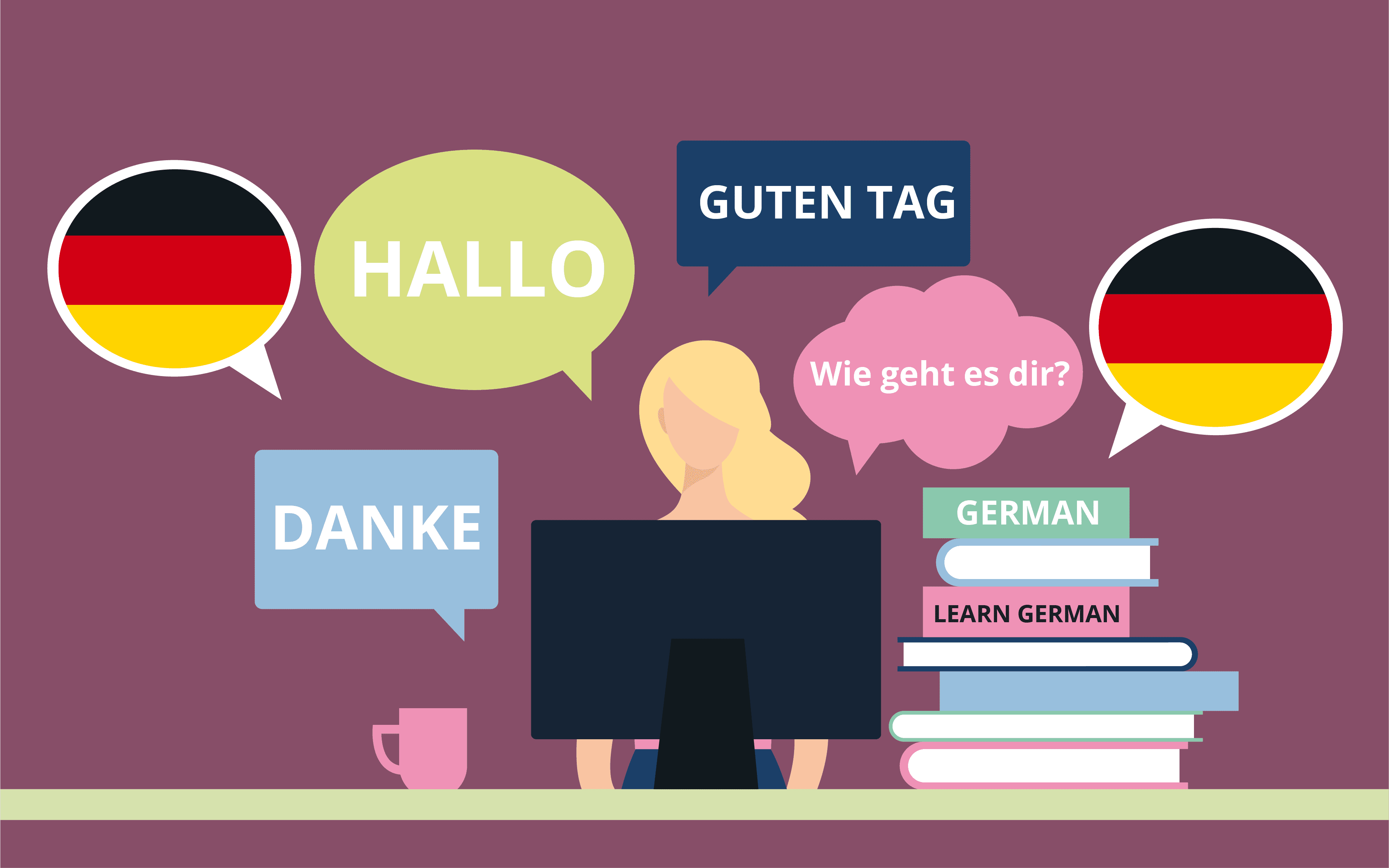 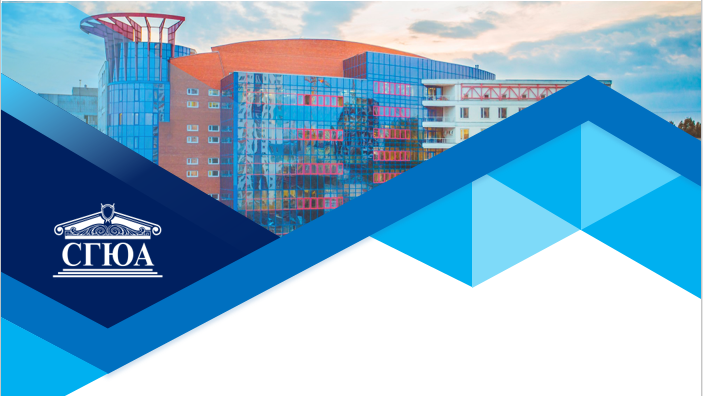 СПАСИБО ЗА ВНИМАНИЕ!